Муниципальное автономное дошкольное образовательное учреждение Муниципального образования город Ирбит « Детский сад № 25» Адрес: 623850, Свердловская область, г. Ирбит, ул. Елизарьевых, д. 23а    Телефоны 8 (34355) 6-71-33; 8 (34355) 6-34-60                      E-mail irbitsad_25@mail.ru
Проект на тему 
«Транспорт»
Воспитатели 
                  старшей группы № 8                               
                  Савина М.Г.   
                  Удинцева С. П
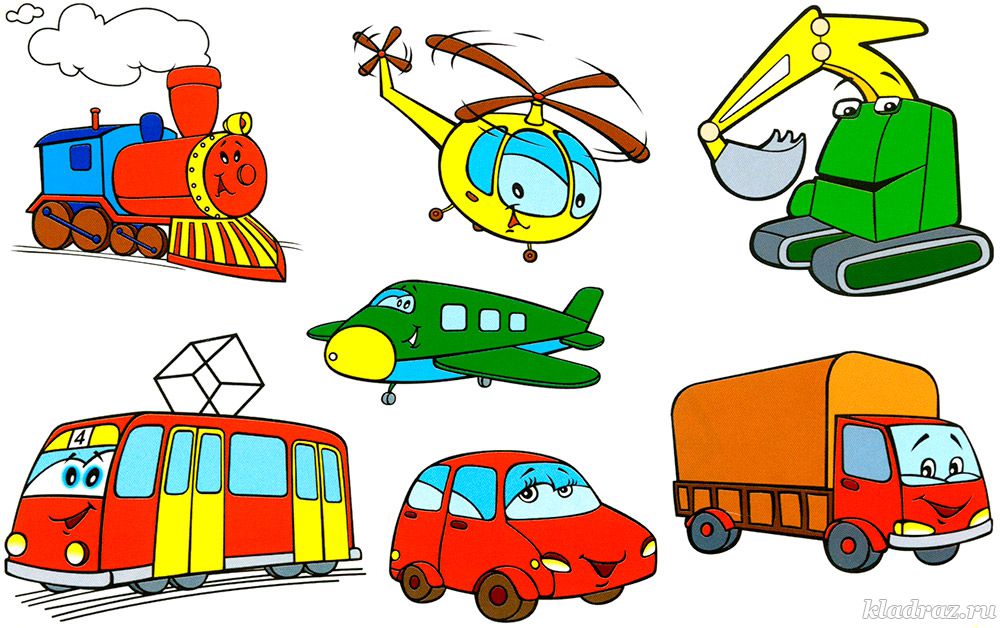 Актуальность проекта
Современные дети растут в мире высоких технологий, развивающихся стремительно и бесповоротно. Социальное образование начинается со знакомства с объектами ближайшего окружения, с которыми ребенок сталкивается каждый день. Для повышения познавательного интереса ребенка важно показать, что окружающий его мир не всегда был таким, он все время меняется. Огромную роль в социальном образовании детей дошкольного возраста играет практическая деятельность в условиях окружающей жизни.
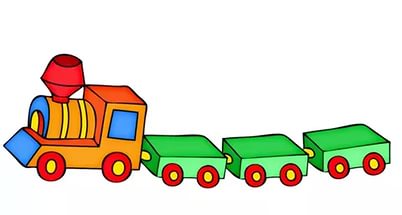 Цель проекта
Расширить и систематизировать знания детей о транспорте и создать условия для развития познавательных и творческих способностей детей по ознакомлению с видами транспорта.
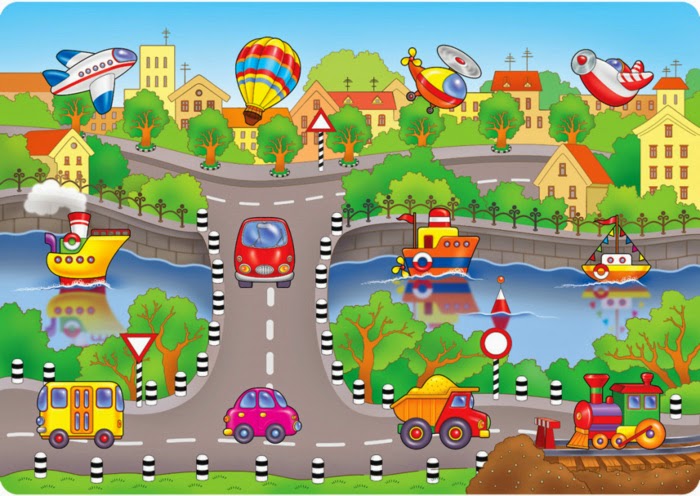 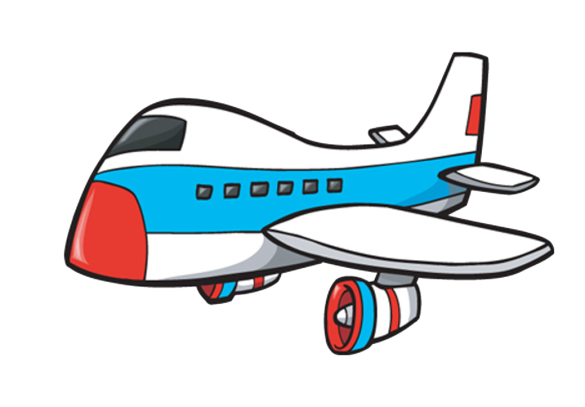 Задачи
Обучающие:
 - Раскрыть значение транспорта для людей. 
- Закрепить правила поведения в общественном транспорте.
 - Расширить представления детей об истории транспорта. 
Развивающие:
 - Развивать познавательную активность детей, обогащая представления о транспорте.
- Развивать психические процессы (восприятие, мышление, речь, воображение)
- Развивать коммуникативные умения и навыки. Развивать лексико-грамматические представления, совершенствовать навыки словообразования и словоизменения. 
Воспитательные:
 - Воспитывать доброжелательные взаимоотношения в коллективе детей, умение дискутировать, уважать мнение друг друга. Уважительно относиться к продуктам деятельности.
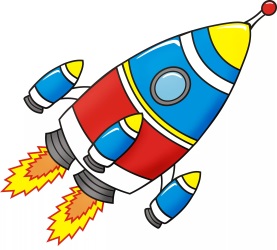 Для реализации проекта
Чтение художественной литературы Н. Носов «Автомобиль», В. Берестов «Про машину», В. Орлов “пароход” Е. Тараховская "Метро”; Э. Успенский «Троллейбус» Карл Арон «Едем, плаваем, летаем»
Н О Д:
 Развитие речи. 
«Транспорт». (лексика-грамматика). 
Социальное развитие. «Транспорт и его развитие». 
Художественно-эстетическое развитие Аппликация «Трамвай», лепка «Грузовая и легковая машины», Конструирование «Мы поедем, поплывем, полетим».
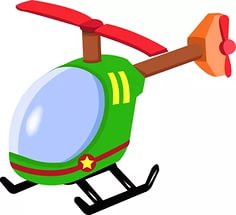 Для реализации проекта
Подбор дидактических игр: «Собери знак», «Мы летим, плывем, едем», «Чего не хватает»,  «Назови вид транспорта», «Подбери запасную часть», «Кому, что нужно». 
Подбор подвижных игр: «Самолеты», «Гонки»,  «Водители», «Красный, желтый, зеленый,.  «Грузовики и легковушки». «Опоздавший пассажир». «Тише едешь, дальше будешь». Проблемные вопросы и ситуаций: 
Если бы на свете не было машин? Зачем нужны дорожные знаки? Что бы ты придумал, если был бы знаменитым конструктором?
Выставка транспорт
Перспектива дальнейшего развития
Расширять представления :
 - о транспорте специального назначения (снегоуборочные, комбайн, поливальная машина, трактор, пожарная, полицейская),
 - расширить и внедрить в активный словарь названия профессий, связанных с работой на спецтранспорте. 
- изучить более подробно подводный и подземный транспорт.
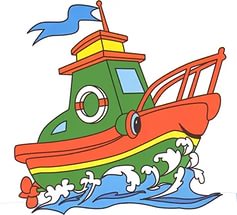